Tip: Use the comment functionality to add additional information

Tab [Review] >> [New Comment]
Instruction: Copy icons from slide 2 and past them on this slide. You can also create your own labels (you don’t have to use an icons)
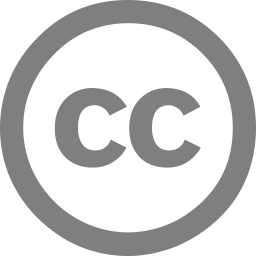 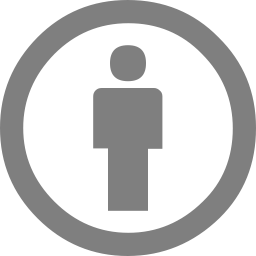 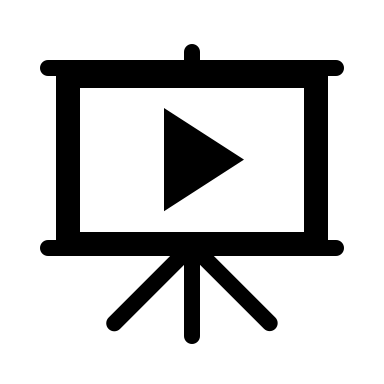 Video
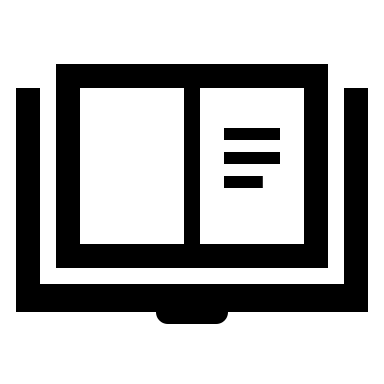 Read a chapter
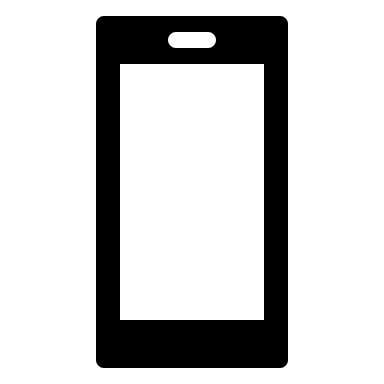 Clickers
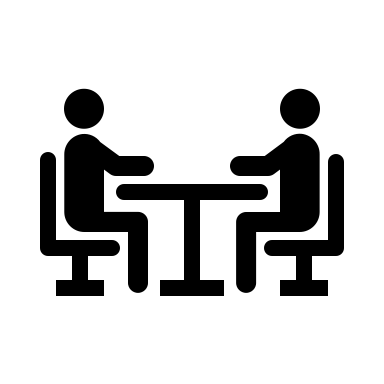 Peer instruction
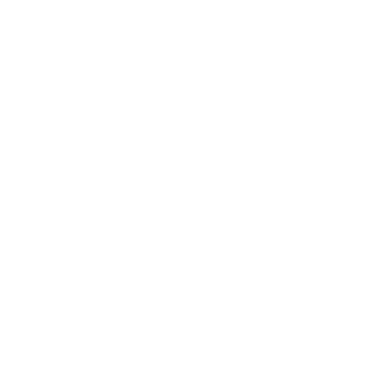 This work is licenced CC-BY 4.0
Please attribute TU Delft / WP Dijkstra
Instruction: Copy icons from slide 2 and past them on this slide. You can also create your own labels (you don’t have to use an icons)
Feedback coins
Use the feedback coins to indicate that you will provide students with feedback
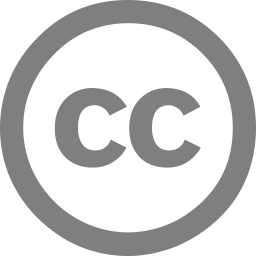 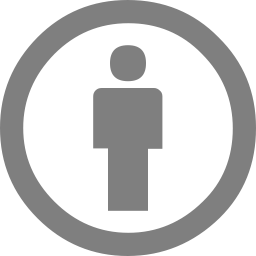 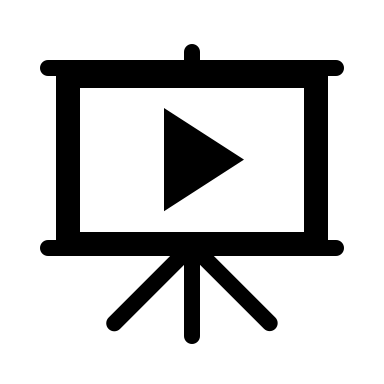 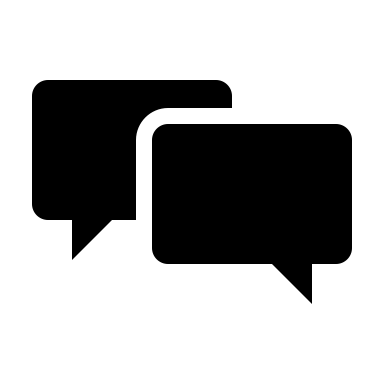 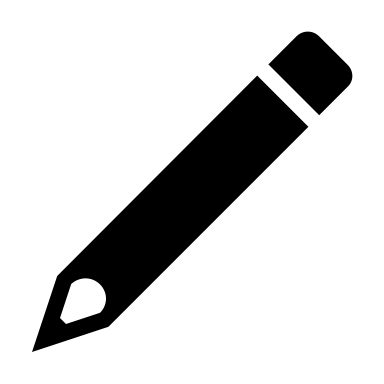 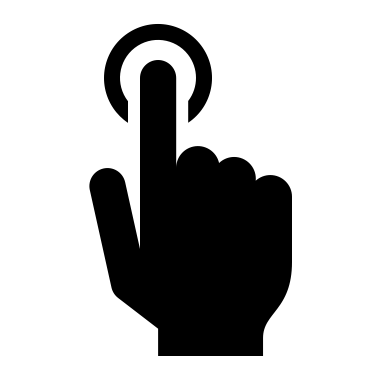 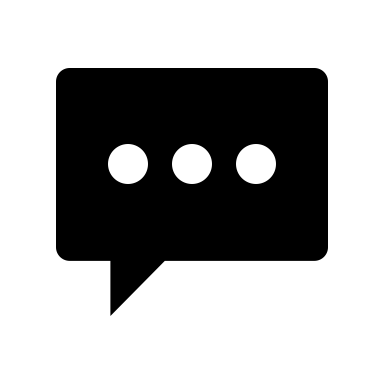 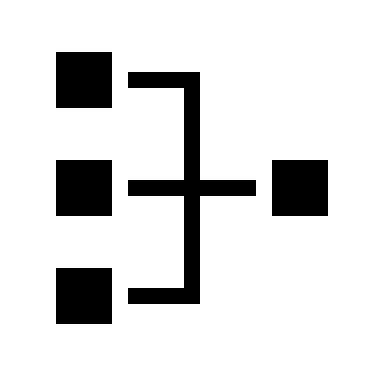 Video
Discussion board
Assignments
Interactive courseware
Peer
feedback
Concept Map
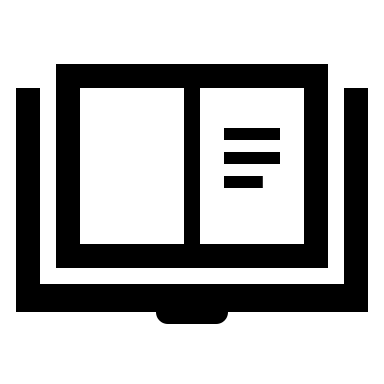 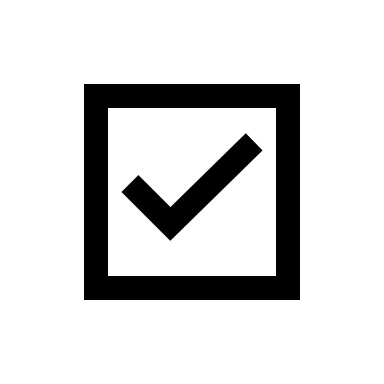 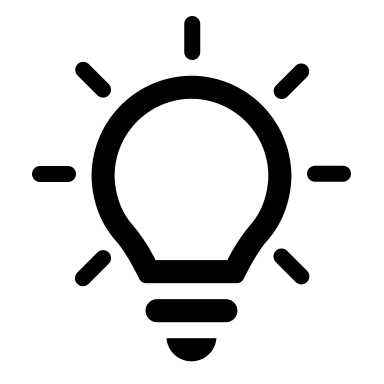 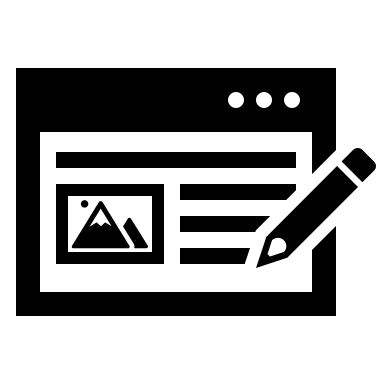 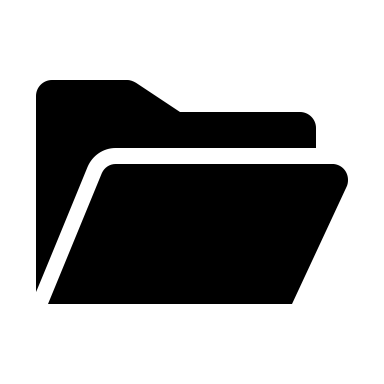 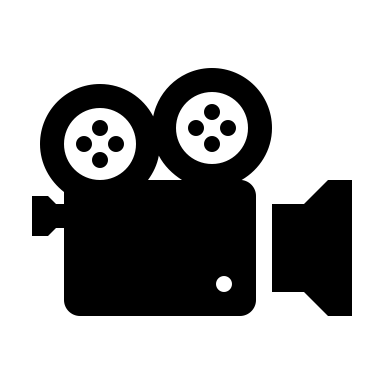 Read a chapter
Quiz in the LMS
Online
brainstorm
Collaborative writing
(Online) Portfolio
Student generated content
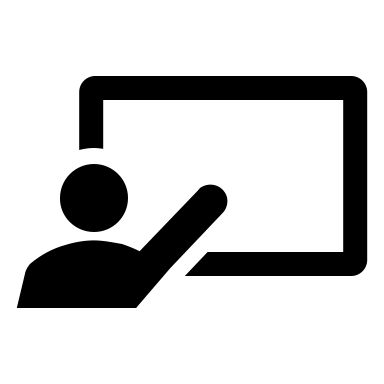 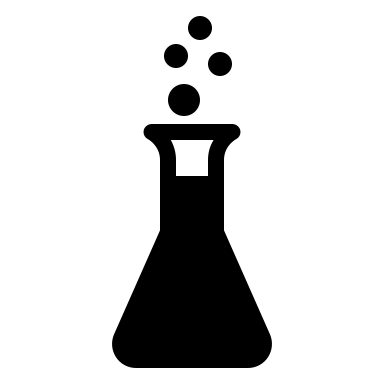 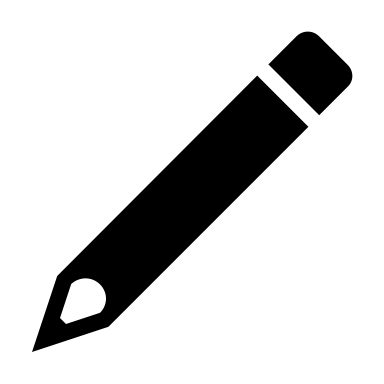 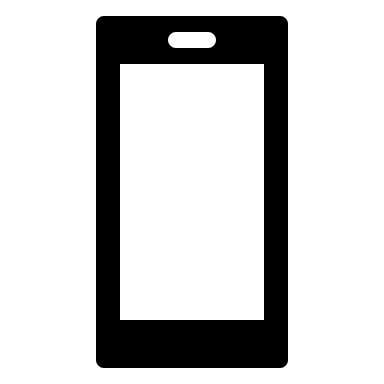 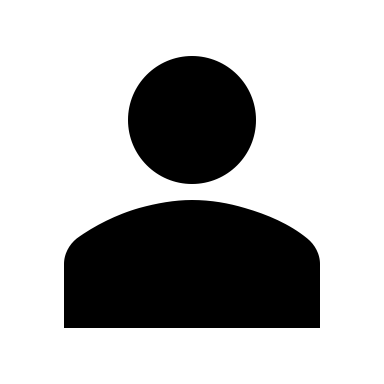 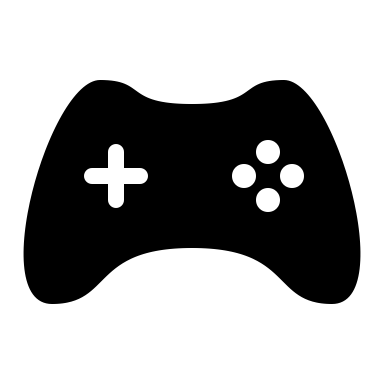 Explanation
Labwork
(Textbook) assignments
Clickers
Student presentations
Game
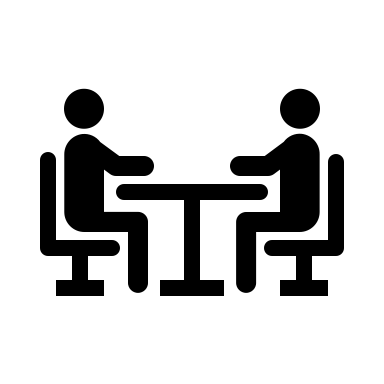 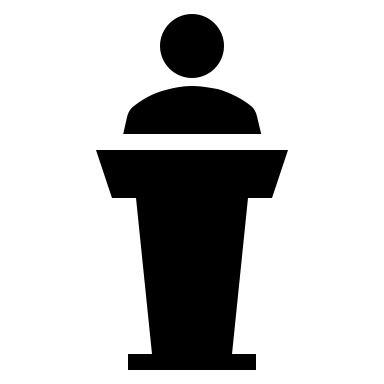 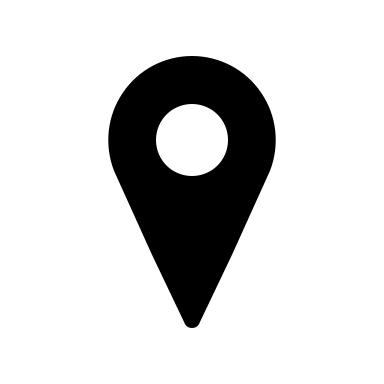 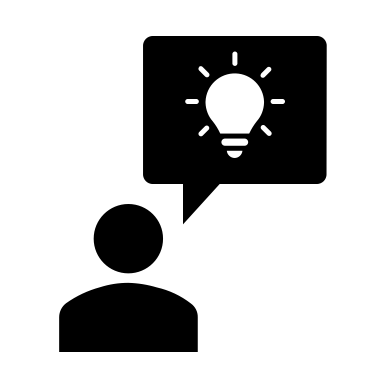 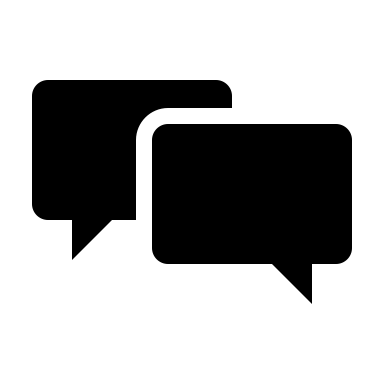 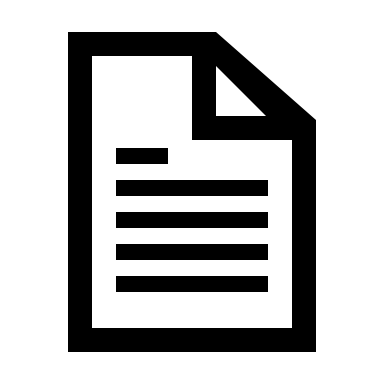 Peer instruction
Guest lecture
Fieldtrip
Modeling
Face-2-face discussion
One minute paper
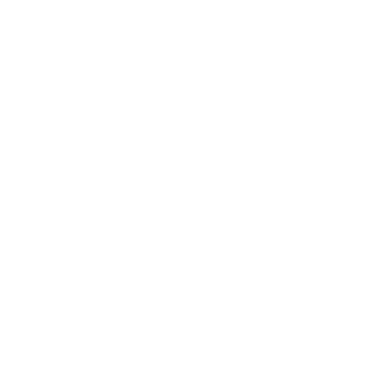 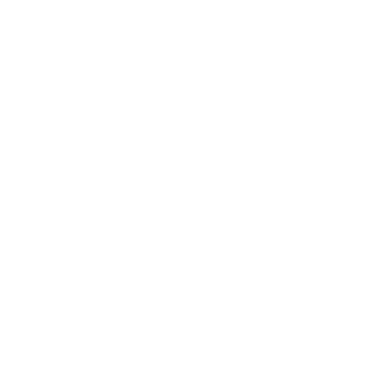 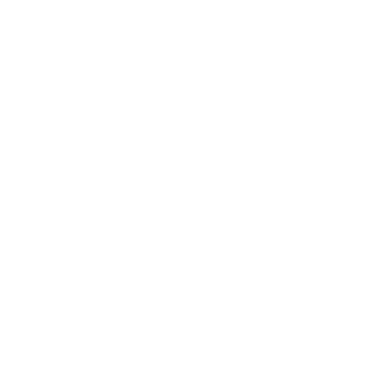 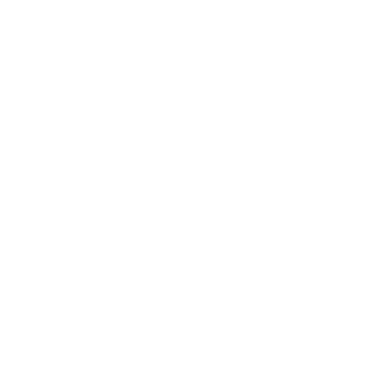 This work is licenced CC-BY 4.0
Please attribute TU Delft / WP Dijkstra